PROTOS ROSADO
ПРОТОС РОСАДО
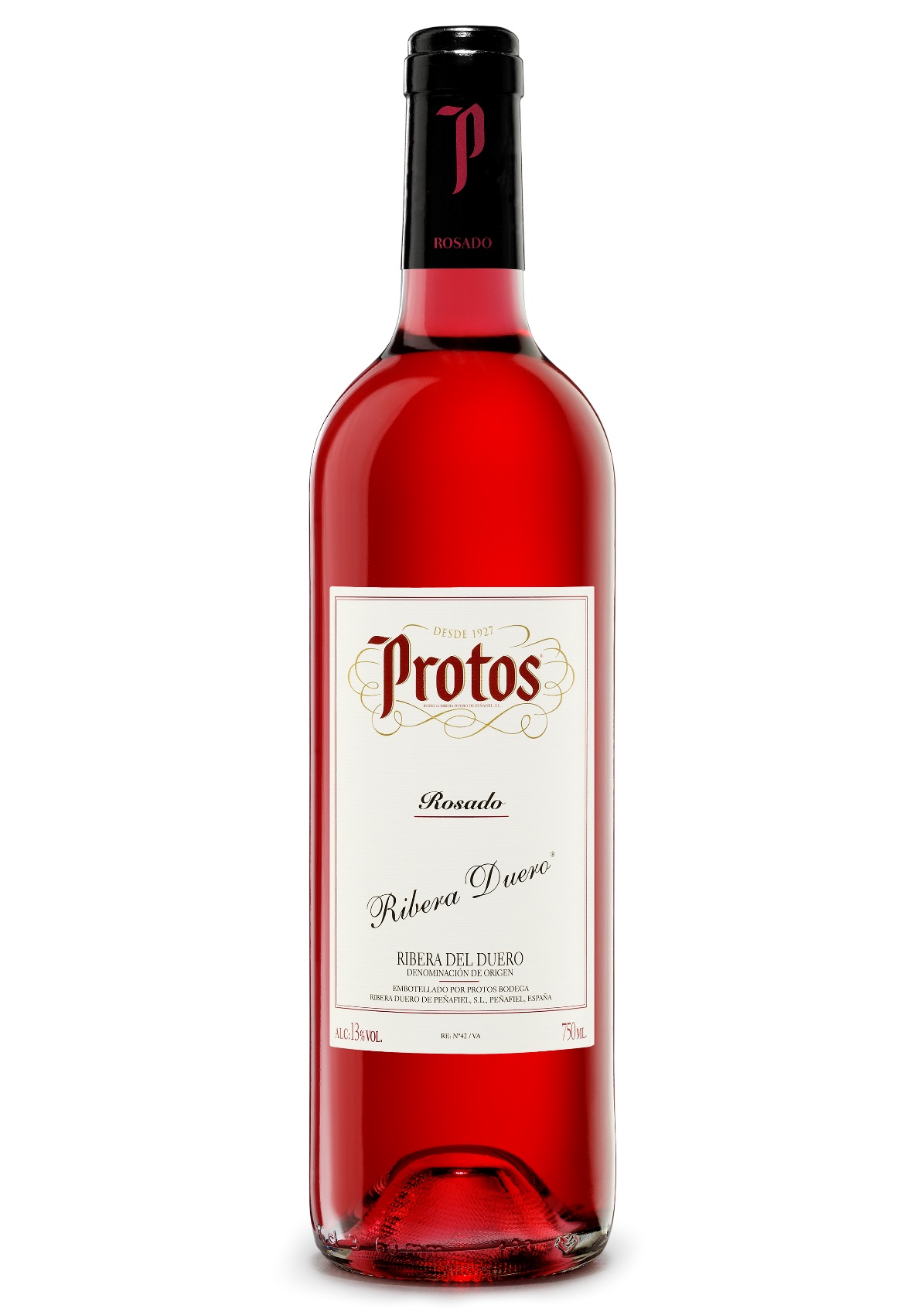 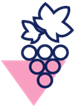 Вино розовое сухое
Зона производства: Испания, Рибера-дель-Дуэро,  DO 
Сорт винограда: 100% Тинта дель Паис (Темпранильо)
Средний возраст лоз: 19 лет
Способ сбора урожая: ручной
Содержание алкоголя: 13,5%
Винодельческое хозяйство Бодегас Протос расположено в окрестностях Вальядолида, в городке Пеньяфьель, в известнейшем виноградарско-винодельческом регионе Рибера-дель-Дуэро. Компания "Bodegas Protos" (по-гречески "Рrotos" означает "первый") образовалась из передового кооператива, который был основан в 1927 году и был первым в Рибере. 
Сегодня хозяйству принадлежит около 1400 га виноградников, на которых, в основном, выращивается сорт Темпранильо. Старое и новое здание винодельни соединены между собой системой подвалов. Уже пять веков эти подземные ходы используют для хранения вин. Проект новой винодельни разработал британский архитектор Ричард Роджер.
Bodegas Protos - одно из крупнейших хозяйств Испании, которое придерживается очень строгого контроля качества создаваемых вин. Вина Протос представлены во многих известных ресторанах Испании и широко представлены в крупных розничных сетях.
Терруар: виноград собирается с самых высоких участков в Рибера-дель-Дуэро, расположенных на высоте 950 метров над уровнем моря. Виноградники произрастают на очень скупой каменистой почве с присутствием известняка, что обеспечивает хороший дренаж.
Винификация и выдержка вина: сбор урожая проводится исключительно вручную. Проводится предферментационная холодная мацерация в течение 15 часов. Ферментация проходит в стальных чанах при контролируемой температуре 15ºC.
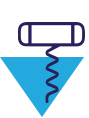 Органолептические характеристики:
Цвет: ярко-розовый с фиолетовыми отблесками. 
Аромат: яркий, интенсивный, в котором угадываются нотки малины, вишни, клубники и ежевики. 
Вкус: освежающее вино с хорошо сбалансированной кислотностью и пряно-ягодным послевкусием. 
Гастрономические рекомендации: прекрасно c кальмарами и креветками, морскими гребешками, беконом, картофельным пюре с трюфелями, маринованной куропаткой, фуа-гра; холодный суп из помидоров, авокадо и с копченым угрем. Температура подачи: 8º-10ºC.
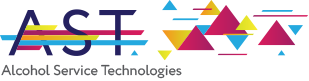 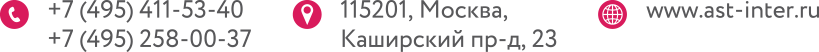